Artificial Neural Networks
The perceptron implements a "single layer" ANN and can solve only binary classification problems for linearly separable data
An ANN uses more perceptrons to solve a much wider variety of problems

In an ANN, the perceptrons are slightly modified to produce a continuous output (instead of a two-value output). The modified perceptrons are called neurons
P. Bruschi – Sensor Systems
1
From the perceptron to the Neuron
Neuron 
symbol
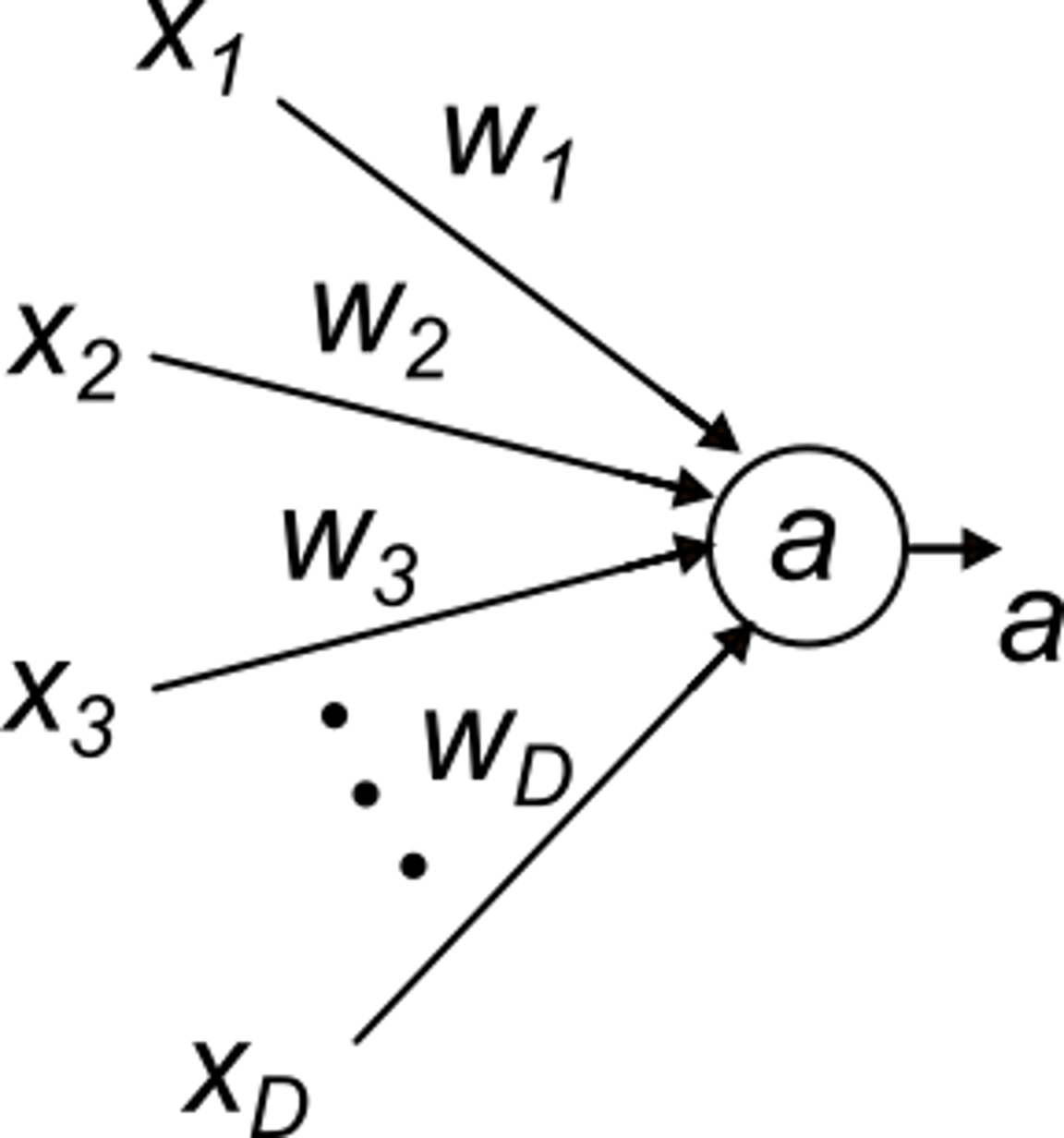 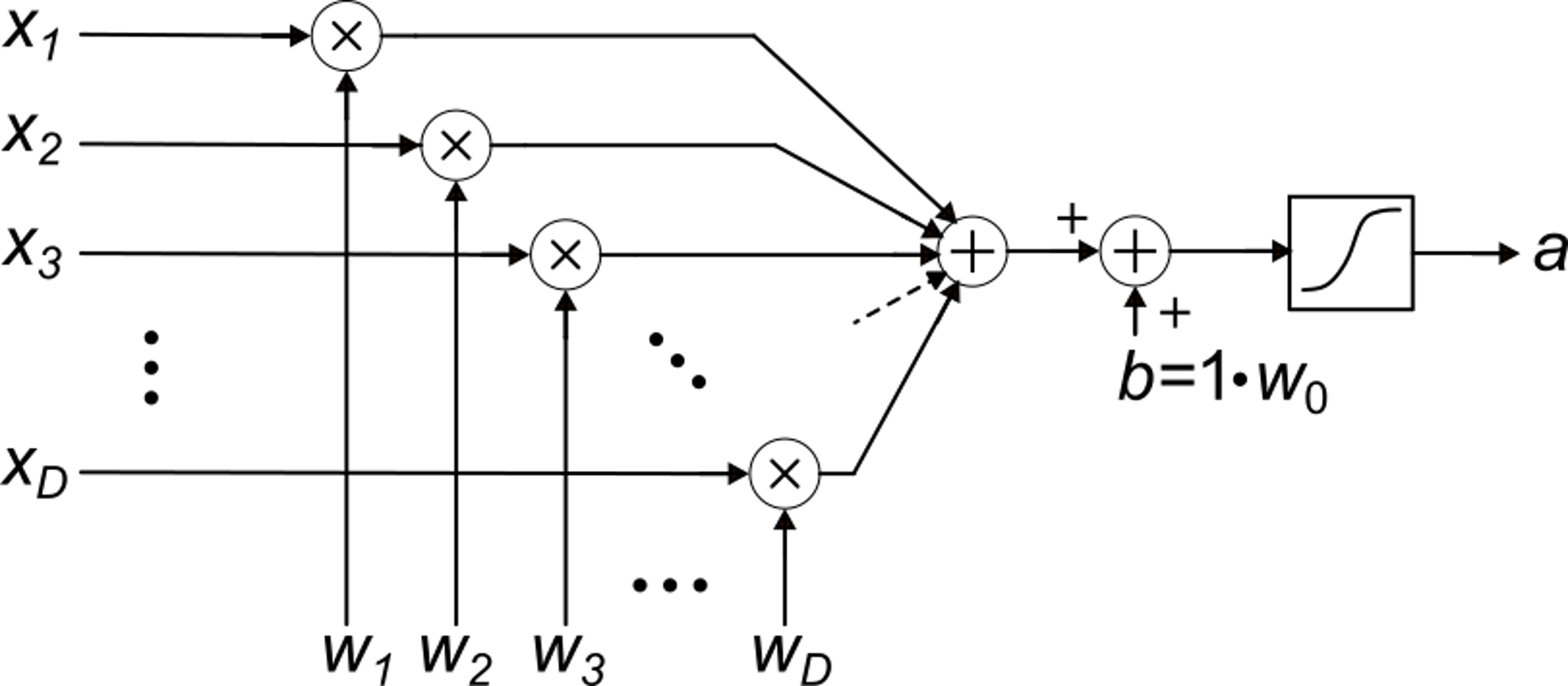 Neuron 
Activation
Activation function
In the neuron, the output step function is substituted by a continuous function, called "activation function" f(z). Different activation functions can be used, resulting in different training times. The only important requirement to enable solution of the widest variety of problems is that the activation function is non-linear.
P. Bruschi – Sensor Systems
2
Common activation functions
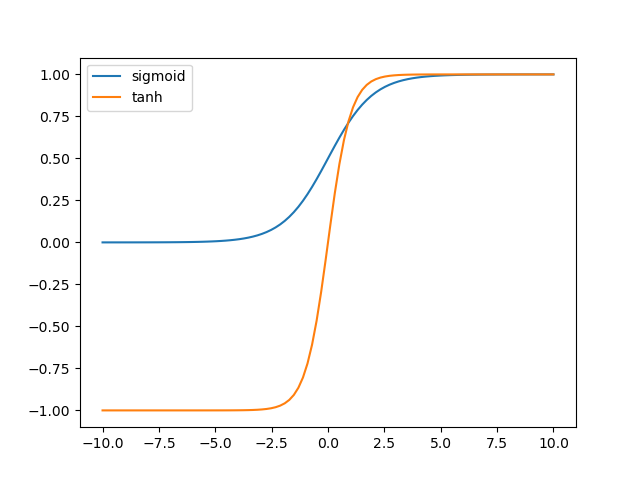 sigmoid
tanh
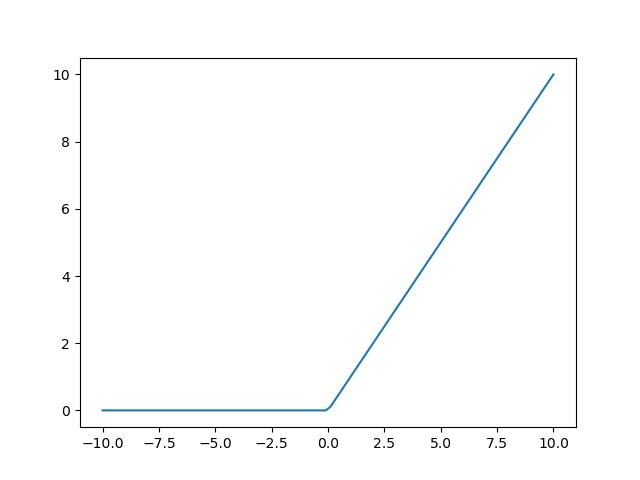 relu (rectified linear unit)
P. Bruschi – Sensor Systems
3
Multi layer neural networks
Input layer
(these are simply the inputs)
output layer 
(2 neurons, (4+1)*2=10 weights
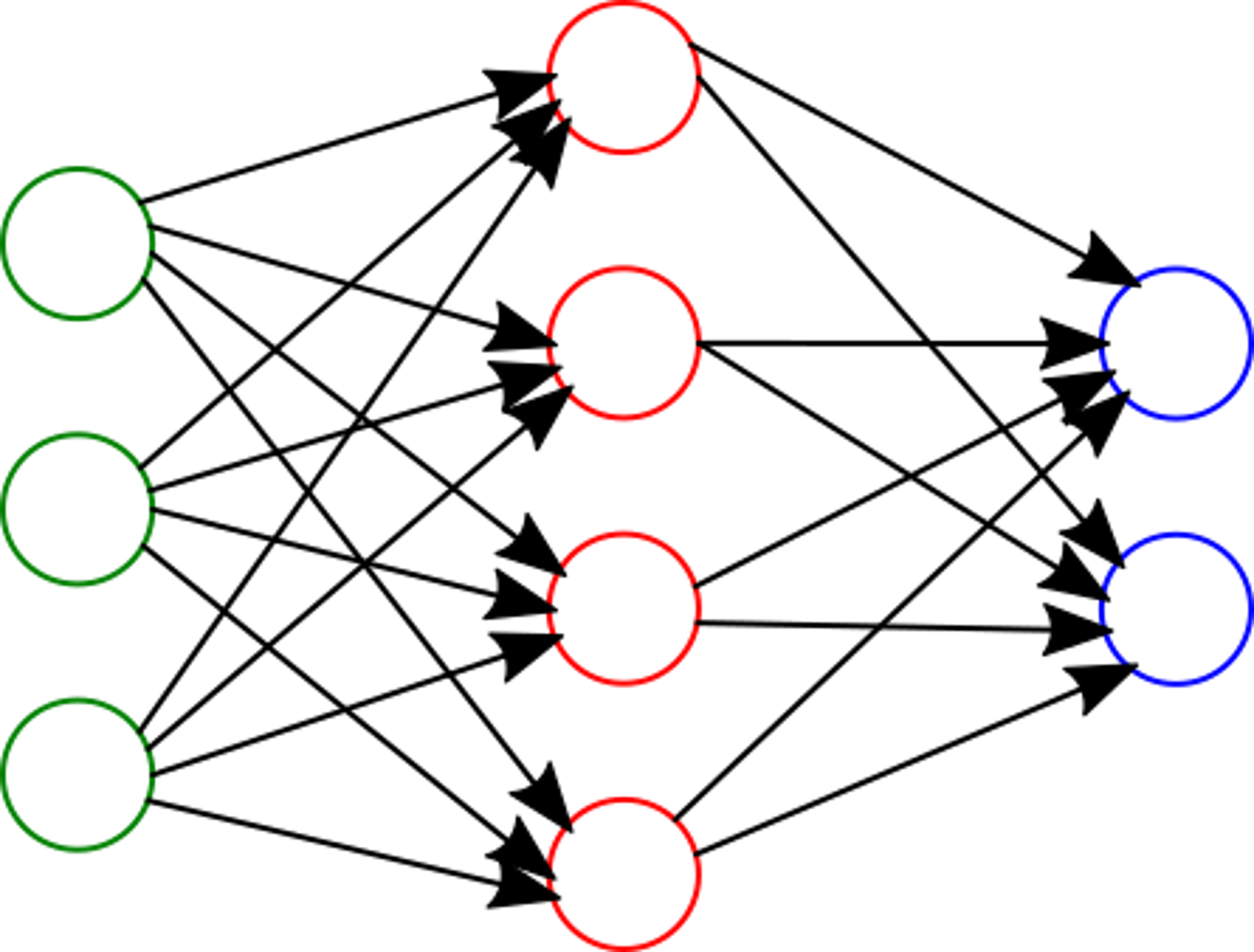 outputs y
Inputs x
(features)
Hidden layer (fully connected or "dense")
(example: 4 neurons, (3+1)*4 = 16 weights)
P. Bruschi – Sensor Systems
4
Deep Learning
Deep learning indicate machine learning approaches based on ANNs formed by more than one hidden layer.
Specialized hidden layers can be used, depending on the particular task (e.g. convolutional layers in "convolutional neural networks")
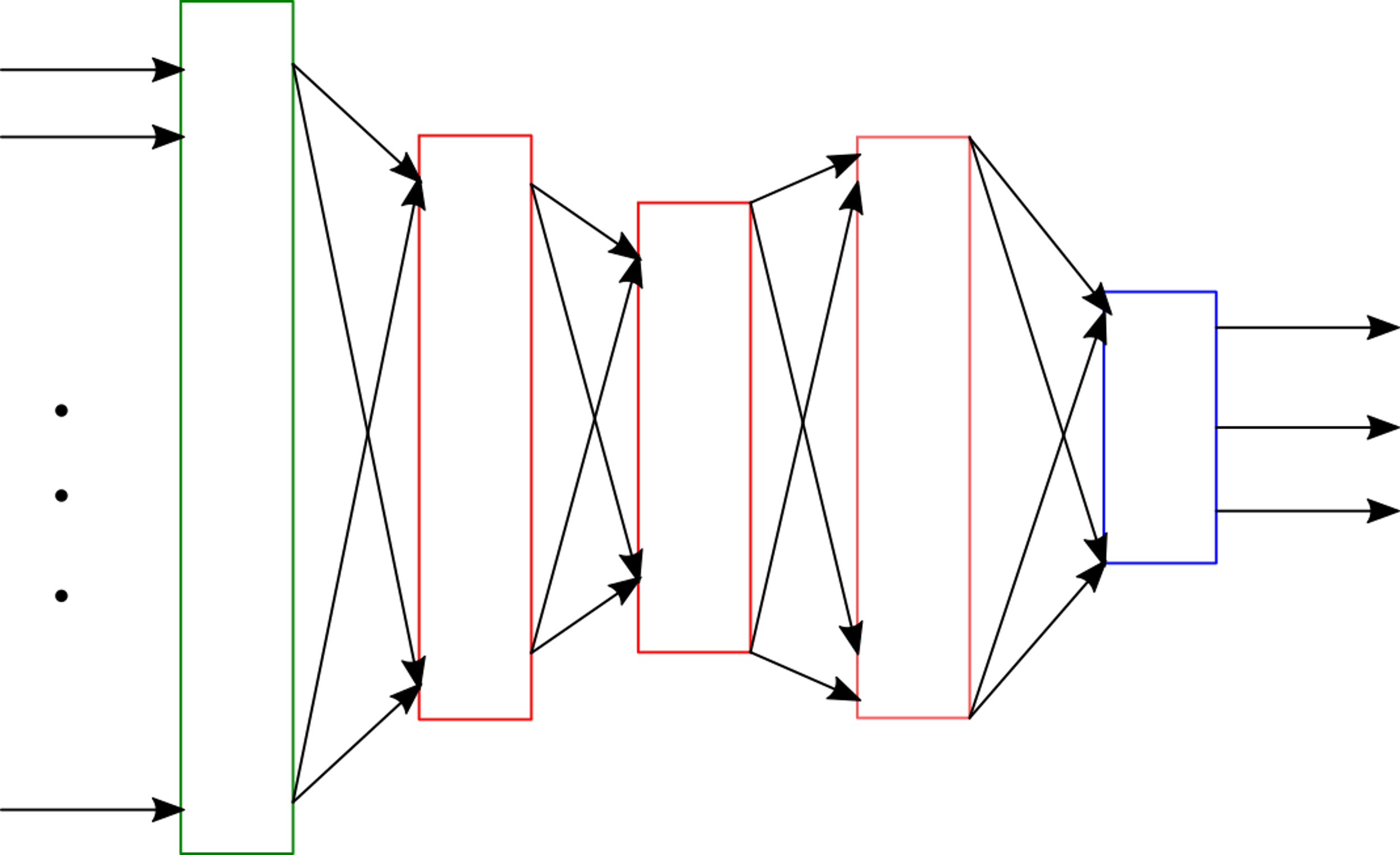 Inputs
(features)
outputs
hidden layers
P. Bruschi – Sensor Systems
5
Multi-Layer ANN: naming conventions
layer 3
layer 2
layer 4
layer 1
(input)
layer 5
(output)
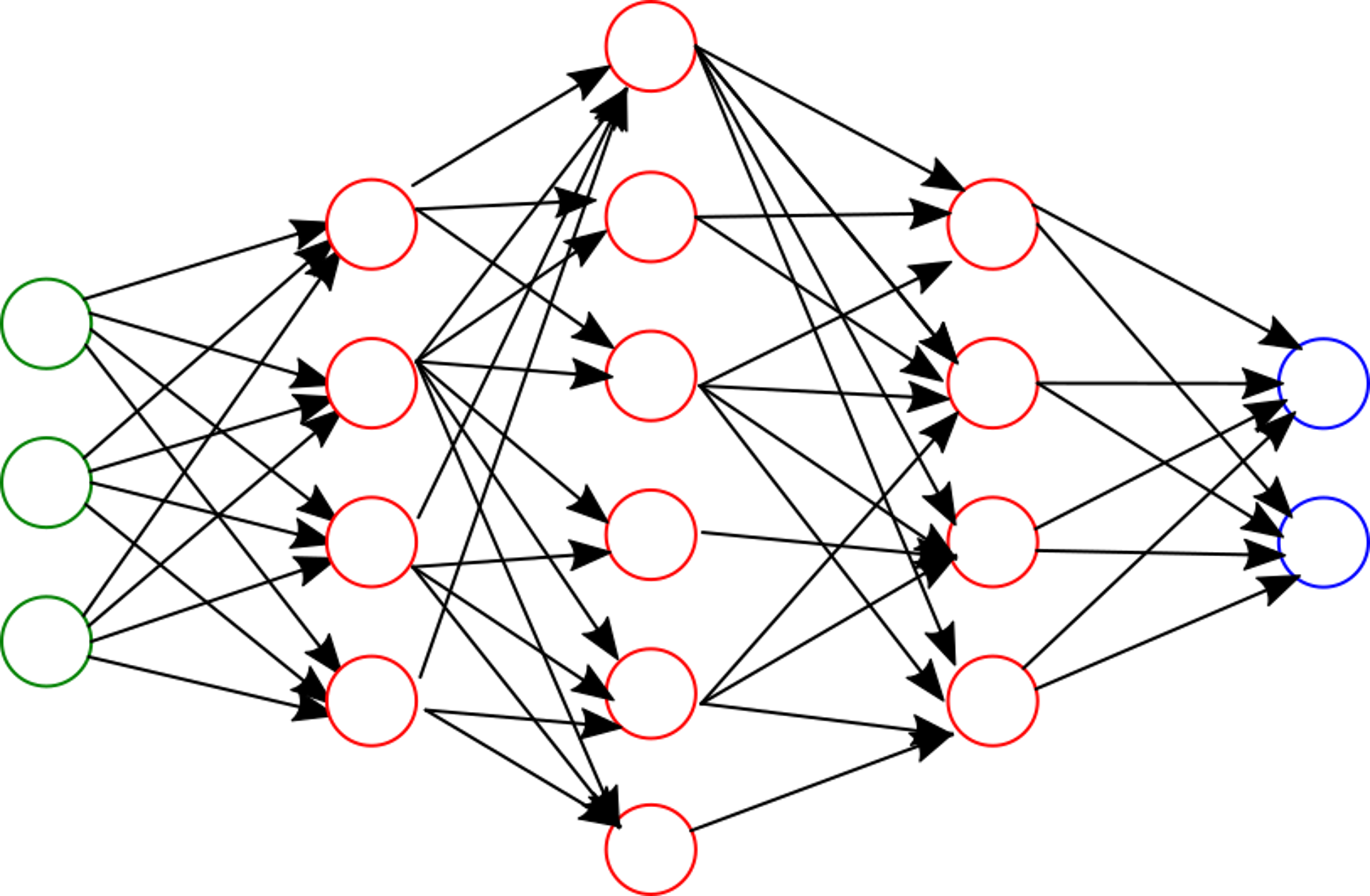 layer L
layer L+1
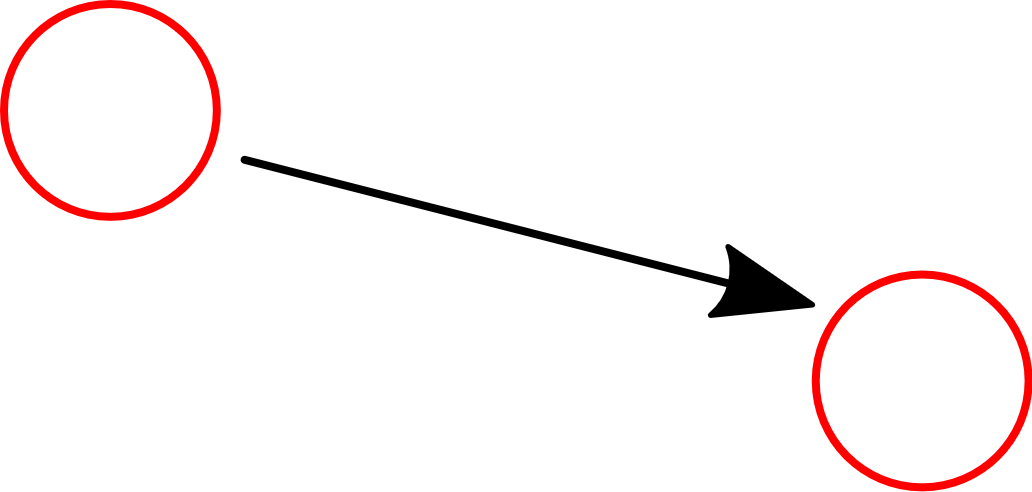 Neuron k
in layer L
Neuron j
in layer L+1
Neuron 5
in layer 3
P. Bruschi – Sensor Systems
6
Weight determination: cost (loss) function
Goal of learning: to minimize a cost function (or loss function) that satisfy the condition:
-) The smaller the cost function value, the best is the accuracy
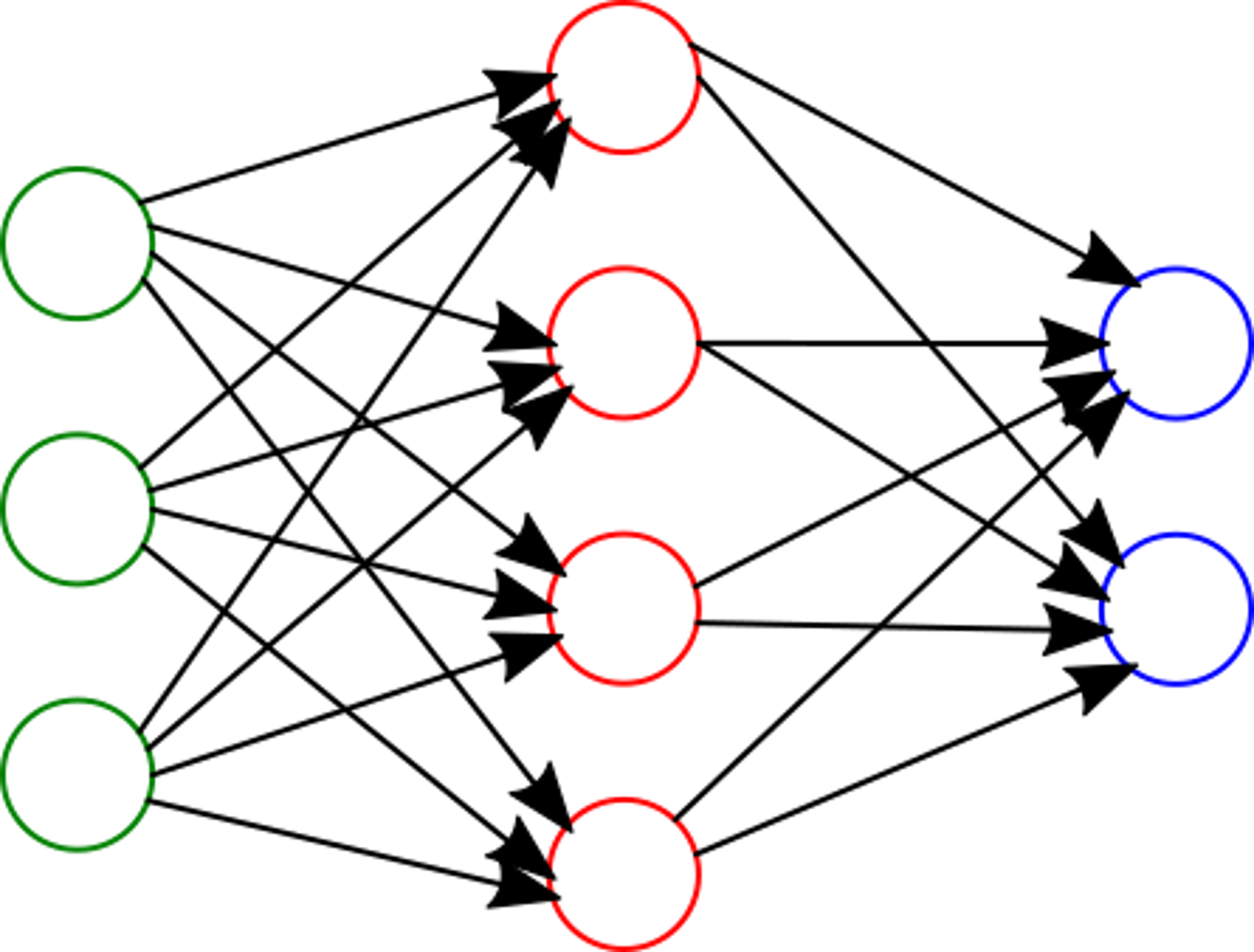 Cost calculated for a single example x
n outputs
Cost calculated over a batch of N examples x
This is just an example of cost function: "quadratic loss"
Depending on the type of problem, different cost functions can be used
P. Bruschi – Sensor Systems
7
Training algorithm
During training, at each update step, all the weights (including bias) are updated according to the following expression:
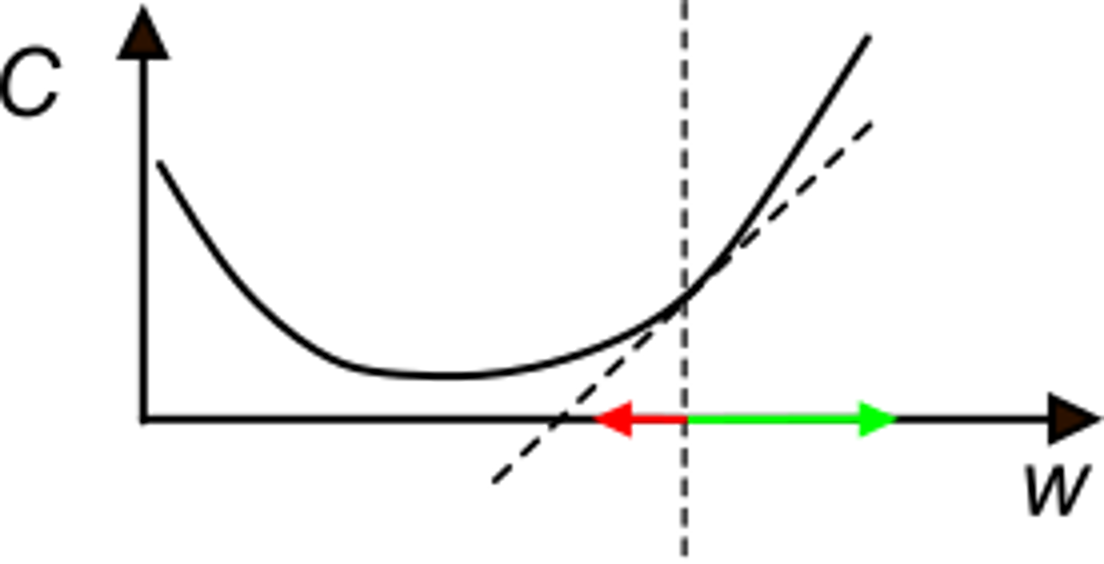 Where C can be calculated:
1) Over the whole training set (not feasible for large training sets)
2) Over small batches ("minibatch") of examples 
     randomly taken from the training set  
3) Over each single example of the training set
Stochastic  gradient descend
P. Bruschi – Sensor Systems
8
Mention to the backpropagation algorithm
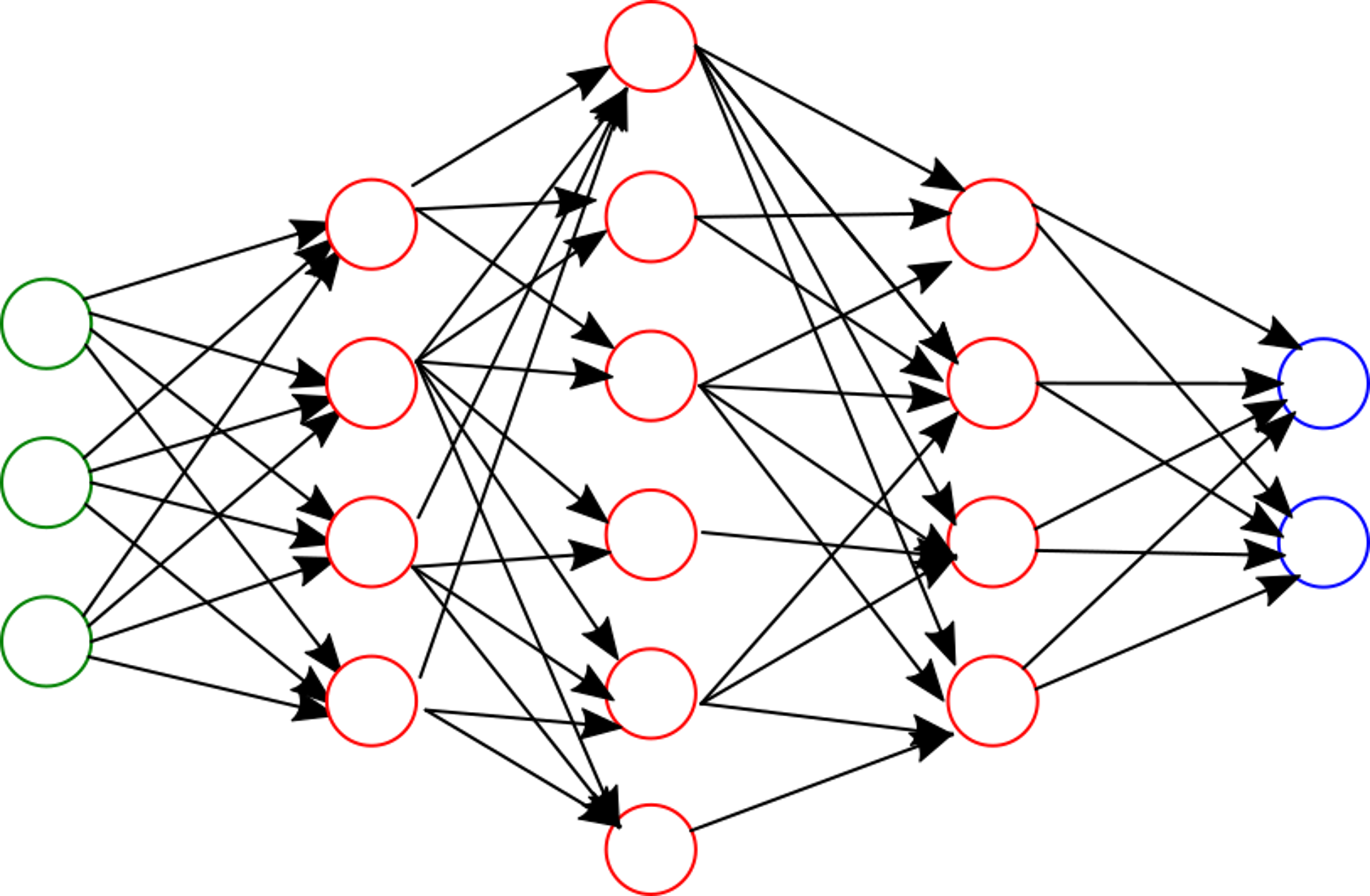 In a complex ANN, calculation of the partial derivative of C with respect to every weights can bea computationally hard task
In 1986*, an efficient algorithm called back-propagation that  determines all partial derivatives proceeding from the output back to the input was proposed and it is now the most popular method.
*Learning representations by back-propagating errors, D. E. Rumelhart, G. E. Hinton, and R. J. Williams, Nature, 323: 6088, pages 533–536, 1986),
P. Bruschi – Sensor Systems
9
Excercise: an ANN for the classification of the "IRIS" database
features (x)
The Iris database:
Label (y)
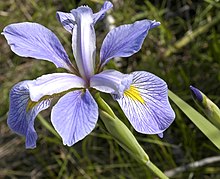 The iris flower
Three types:
0: Setosa
1: Versicolor
2: Virginica
150 examples
P. Bruschi – Sensor Systems
10
Multiclass classification ANN
input layer 
(4 neurons)
output layer (3 neurons)
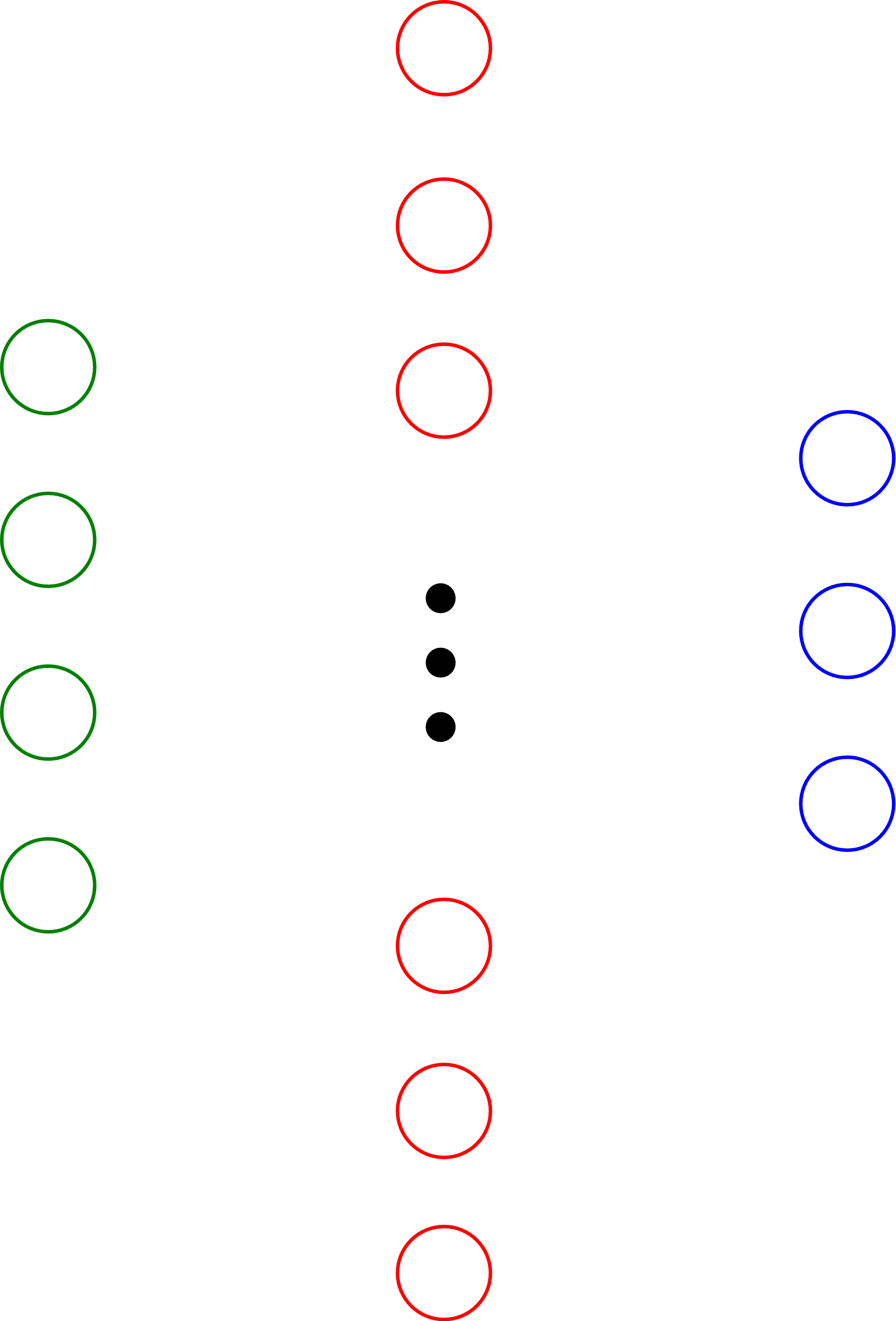 "one hot" representation
sepal length
sepal width
petal length
petal width
The three output of  the network will be real number that  represent the probability that the input belongs to the corresponding class
2
1
0
hiddel layer (16 neurons)
P. Bruschi – Sensor Systems
11
Tensorflow and Keras
Tensorflow:
Tensors: corresponds to arrays in numpy
Tensorflow includes very effective functions to manipulate tensors
Tensorflow.data
Datasets: combine data (for example tensors) in a way that is specialized for machine learning operations. Situations where the training data are so many that cannot be loaded completely in RAM are efficiently handled by Database related functions
Tensorflow.keras
Include classes and functions that allows easy creation and training of ANNs
P. Bruschi – Sensor Systems
12
Bibliography
S. Raschka and V. Mirjalili, "Python Machine Learning " , Third Edition
P. Bruschi – Sensor Systems
13